গ
ত
ম
স্বা
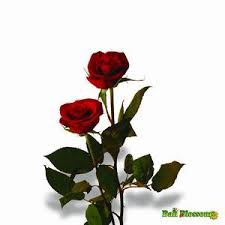 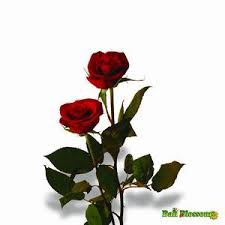 পরিচিতি
মোঃ নুরে আলম সিদ্দিক
সহকারী শিক্ষক
গোপালপুর উচ্চ বিদ্যালয়
নাগেশ্বরী, কুড়িগ্রাম।
শ্রেণীঃ অষ্টম
বিষয়ঃ বাংলাদেশ ও বিশ্ব পরিচয়
অধ্যায়ঃ ছয়
সাধারন পাঠঃ বাংলাদেশের অর্থনীতি
বিশেষ পাঠঃ বাংলাদেশের জাতীয় আয়ে বিভিন্ন খাতের অবদান
সময়ঃ ৪০ মিনিট
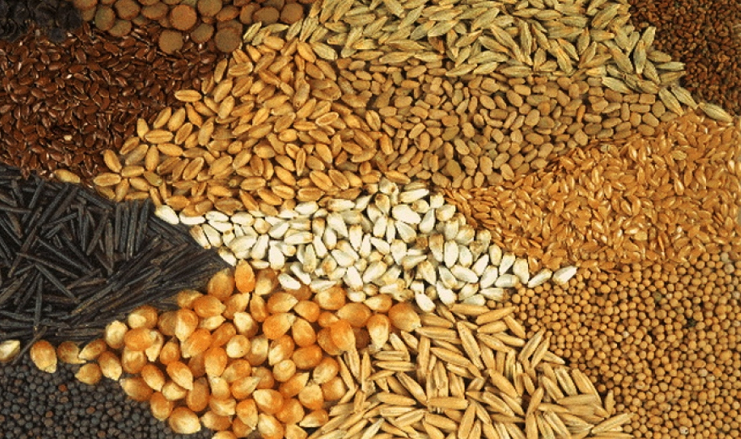 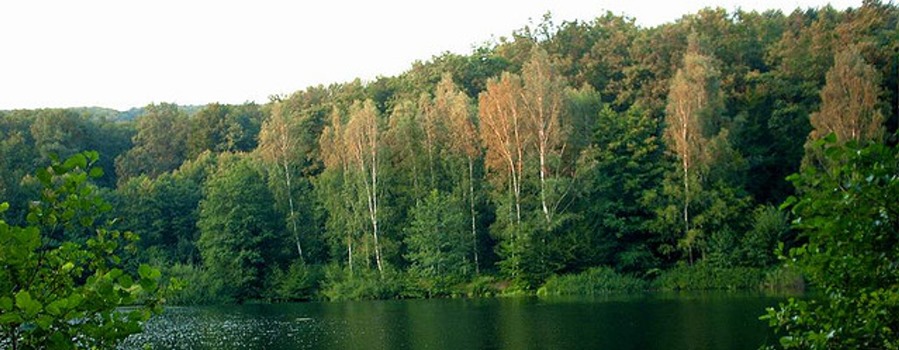 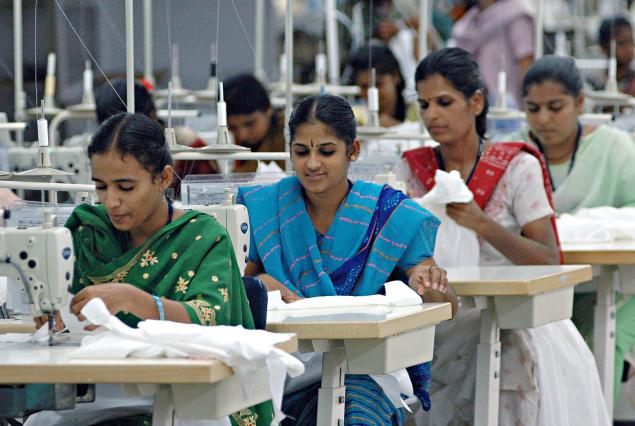 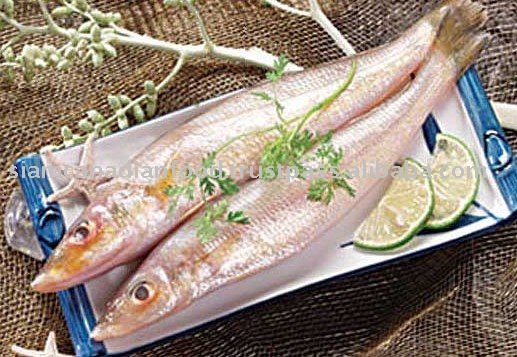 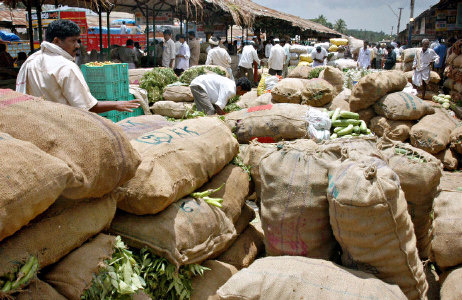 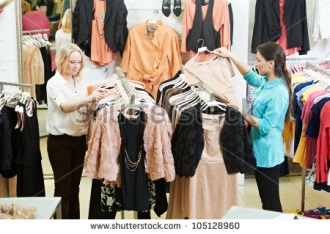 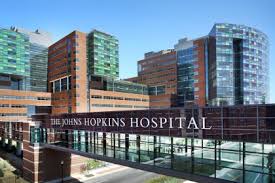 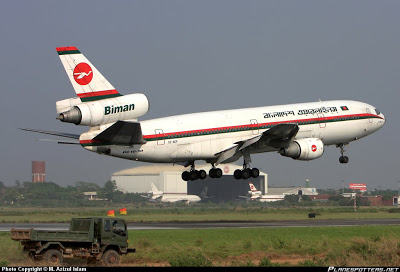 আজকের পাঠ
বাংলাদেশের জাতীয় আয়ে বিভিন্ন খাতের অবদান
শিখন ফল
1/বাংলাদেশের মোট জাতীয় উৎপাদন বা আয় বৃ্দ্বিতে যে সব খাত ভূমিকা পালন করে তা ব্যাখ্যা করতে পারবে।
২। বাংলাদেশের জাতীয় আয়ের বিভিন্ন খাতের তালিকা ও গুরুত্ব ব্যাখ্যা করতে পারবে।
কৃষি ওবনজ খাত
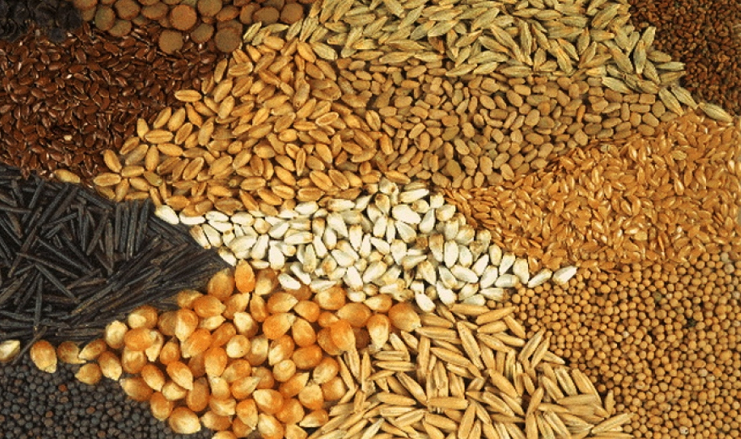 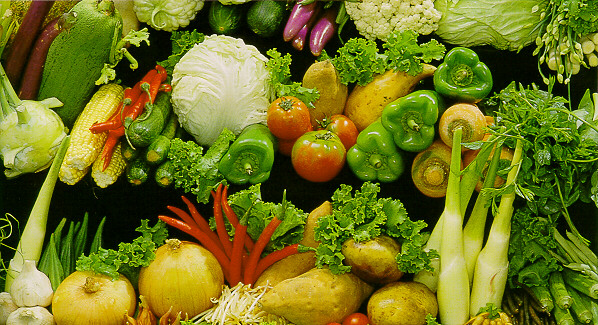 শাক-সবজি
খাদ্য শষ্য
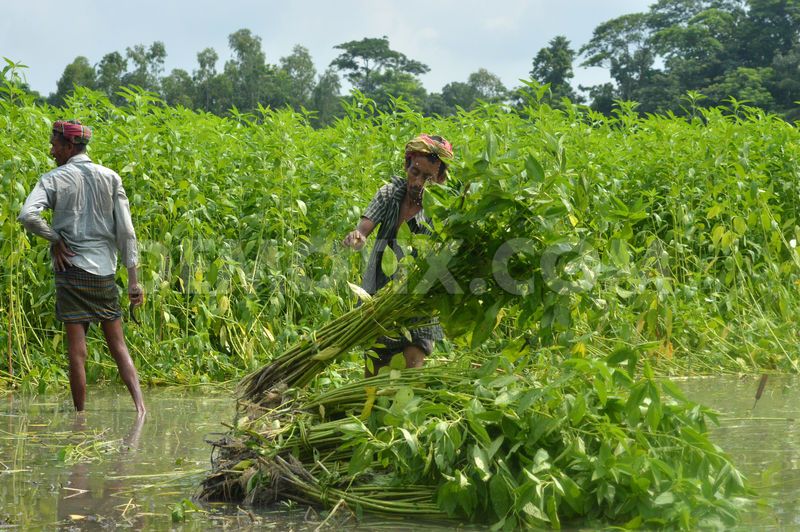 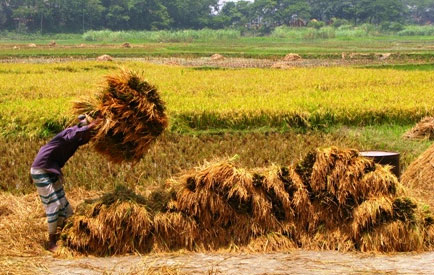 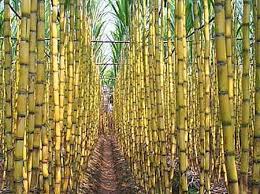 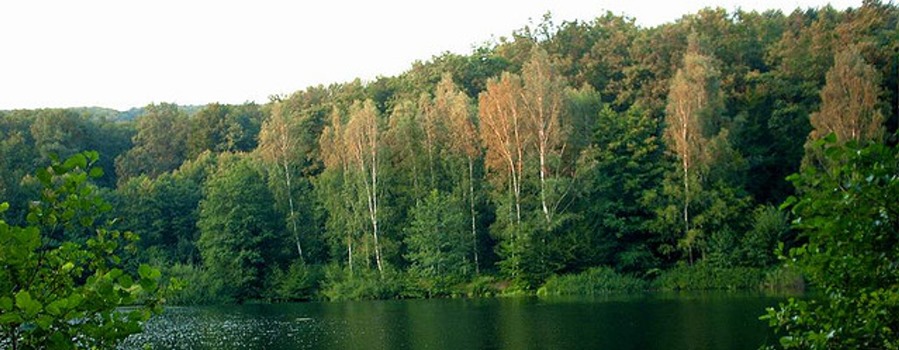 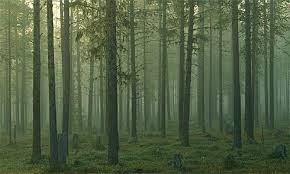 বন
মৎস্য খাত
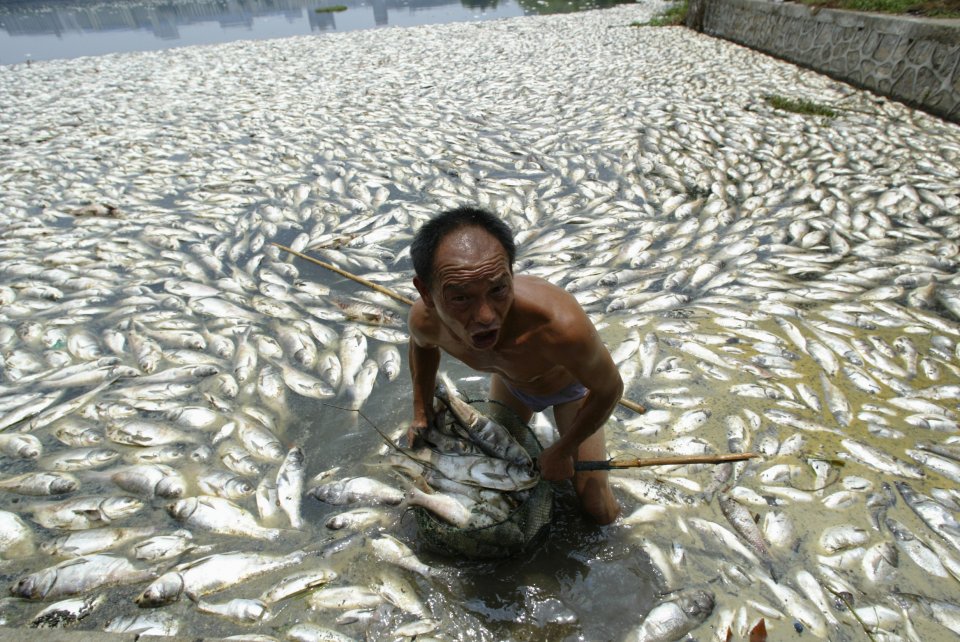 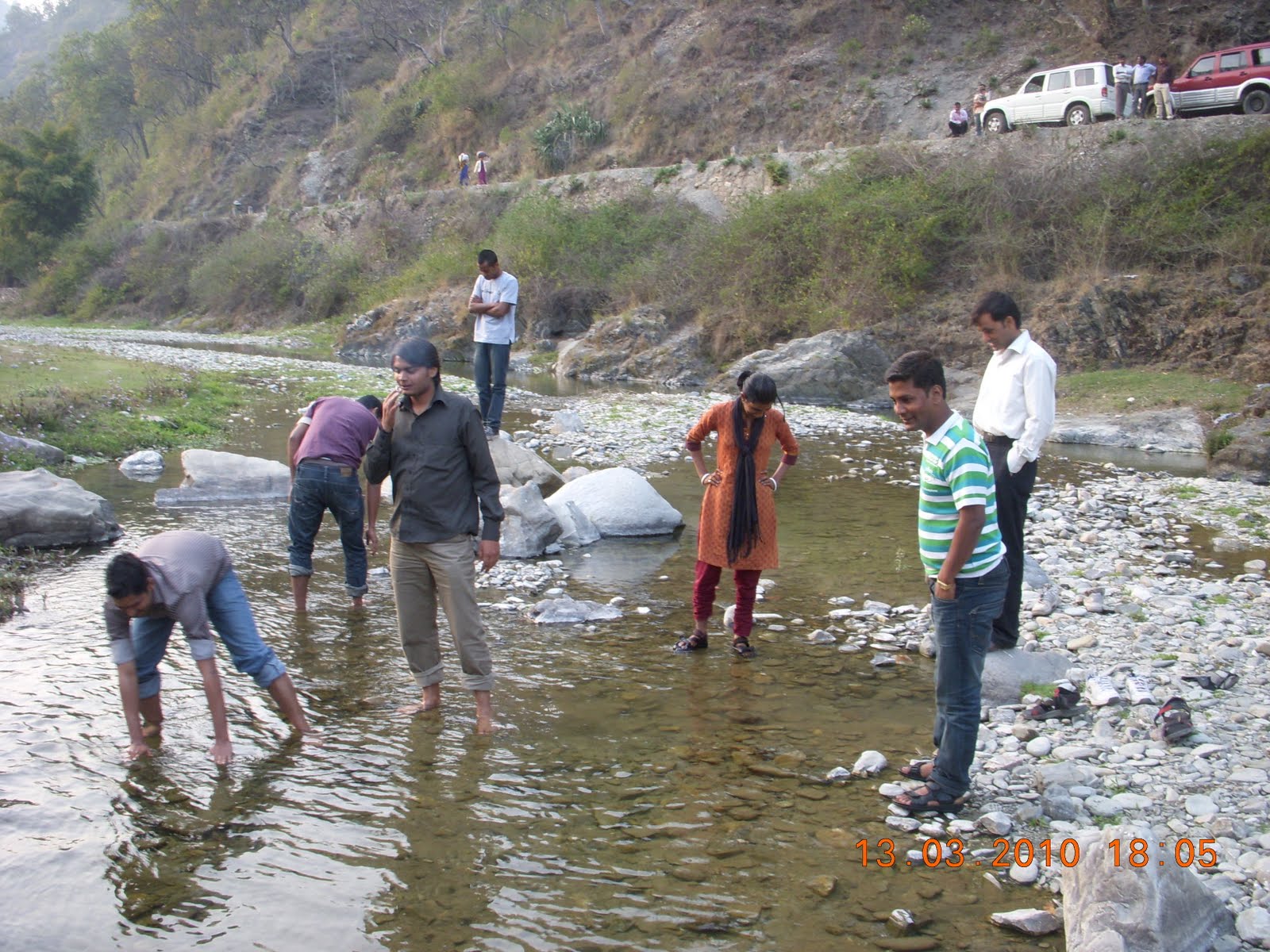 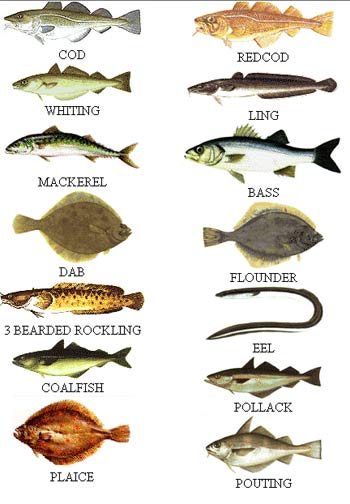 অভ্যন্তরিন মৎস্য
সামুদ্রিক মৎস্য
শিল্প খাত
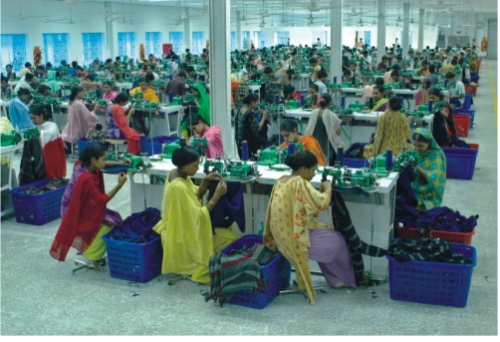 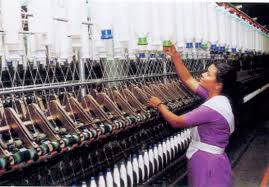 গ্যাস
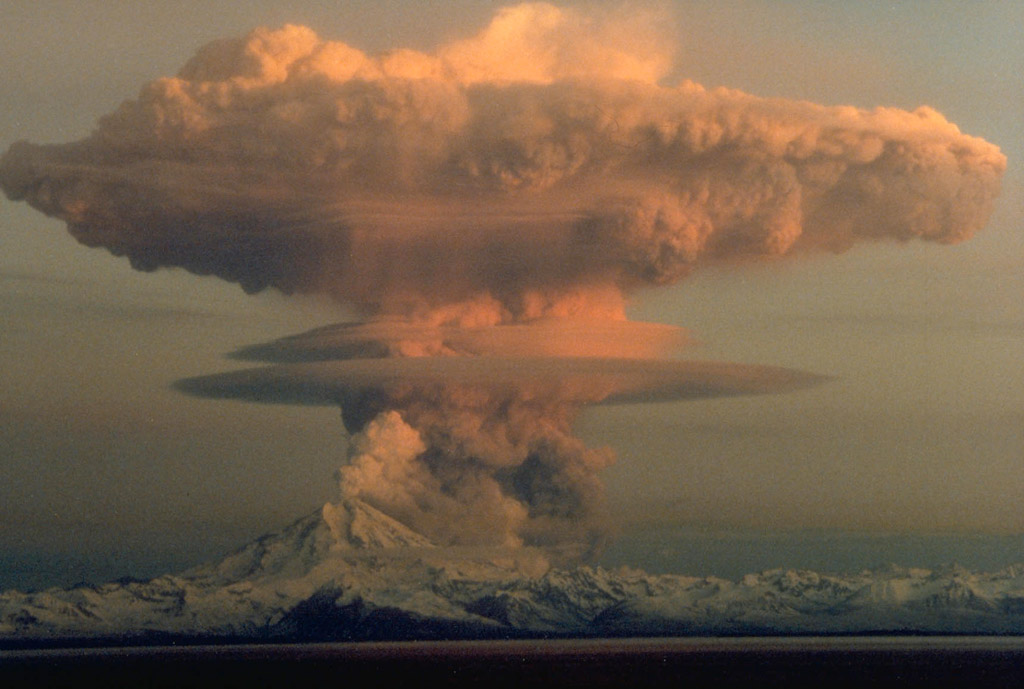 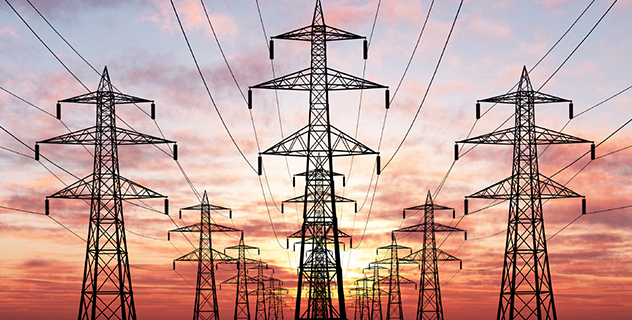 বিদ্যুৎ
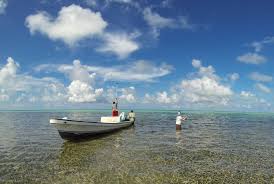 পানি
পাইকারী ও খুচরা বাণিজ্য খাত
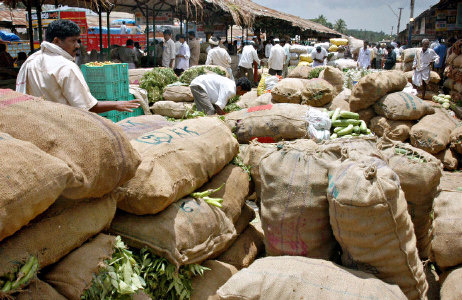 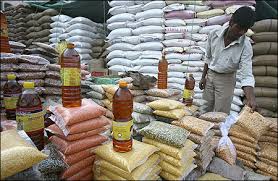 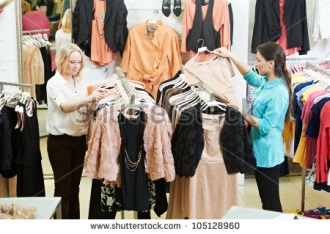 খুচরা
বাণিজ্য
পাইকারি বাণিজ্য
পরিবহন ও যোগাযোগ খাত
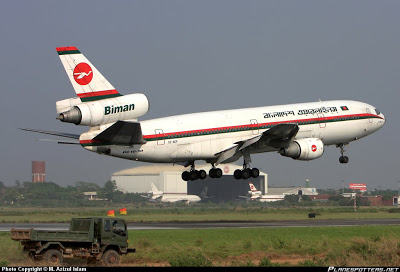 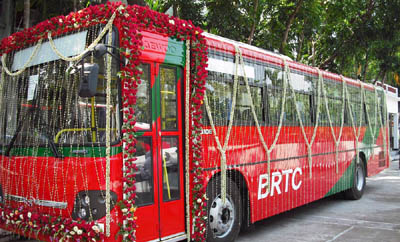 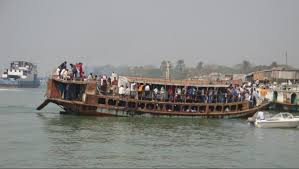 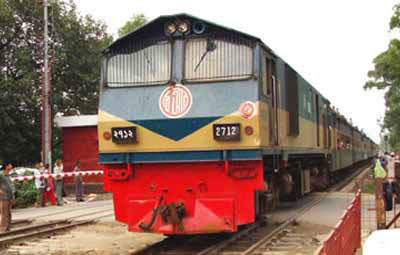 স্বাস্থ্য ও সেবা খাত
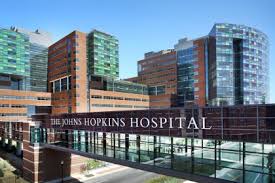 বর্তমান বিশ্ব প্রযুক্তি নির্ভর। কৃষি, শিল্প, যোগাযোগ, সেবা প্রভৃতি খাতের উন্নয়নে  প্রযুক্তির বিকাশকে কাজে লাগিয়ে  আমরা আমাদের জাতীয় উন্নয়নকে ত্বরান্বিত ও জাতীয় আয় বৃদ্ধি করতে পারি।
দলীয় কাজ
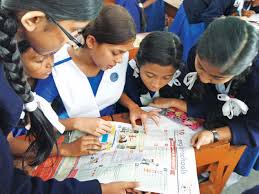 বাংলাদেশের জাতীয় আয়ের বিভিন্ন খাত গুলোর নাম লিখ।
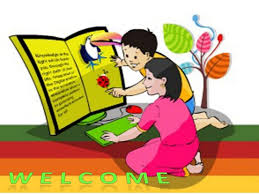 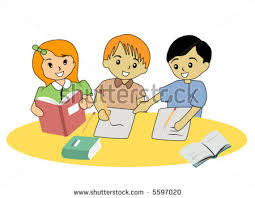 জোড়ায় জোড়ায় কাজ
কৃষি ও বনজ খাতের অন্তভূক্ত সম্পদ গুলো কী কী লিখ।
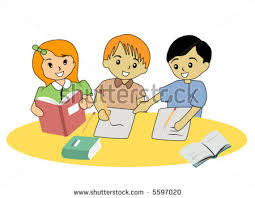 একক কাজ
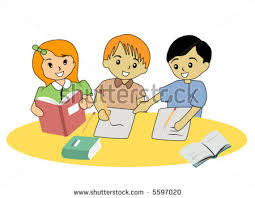 শিল্প খাতের অন্তভূক্ত সম্পদ গুলো কী কী লিখ।
মূল্যায়ন
১/ জিডিপিতে মৎস্য খাতের অবদন কত?
২/ শিল্প খাতে কী কী সম্পদ যুক্ত করলে আয় বাড়বে?
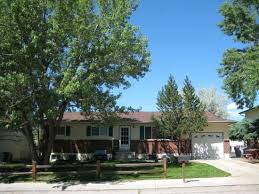 বাড়ির কাজ
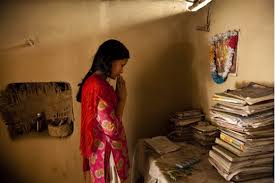 বাংলাদেশের  জাতীয় আয়ে বিভিন্ন  খাতের গুরুত্ব  সম্পর্কে লিখ আনবে।
ধন্যবাদ
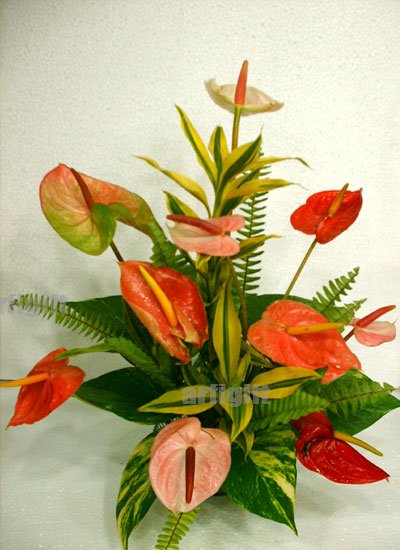 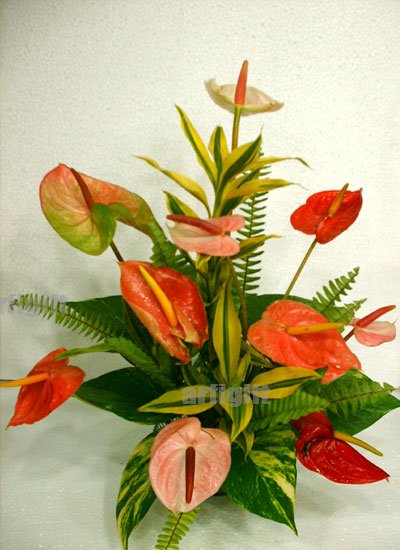 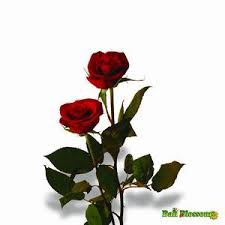